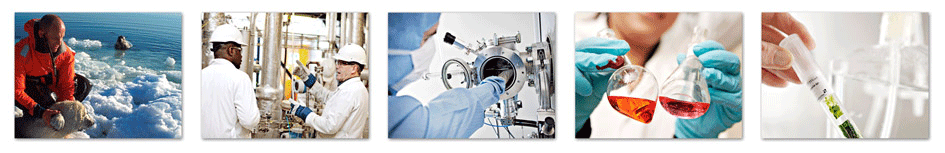 Dialogmøter mellom fakultet og institutt våren 2022
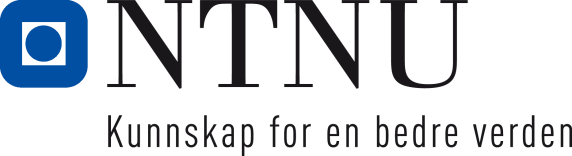 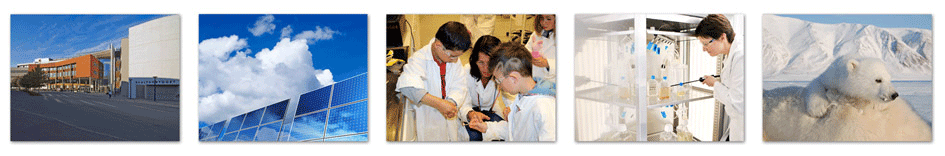 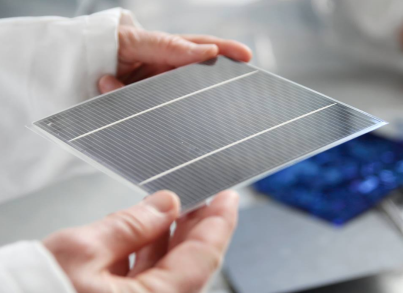 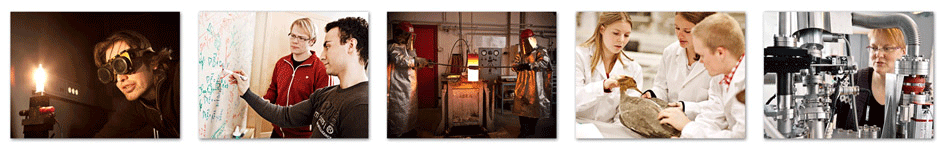 [Speaker Notes: Foto: Øverste rad: Første bilde fra venstre: Per Harald Olsen/ NTNU, resten Geir Mogen.Midten, fra venstre: Stig Sund, Geir Mogen, Jenny Bytingsvik.Nederst, fra venstre: Geir Mogen, Per Henning, resten: Geir Mogen.]
AGENDA
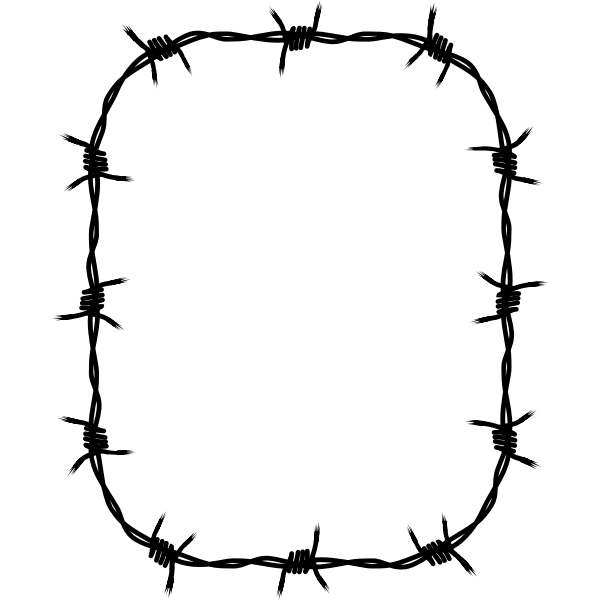 Vi er på (feil) vei ut av korridoren:
[Speaker Notes: Alle institutt med unntak av IMA budsjetterer med underskudd/nedbygging. Fire institutt vil gå ut av året med negative avsetninger. Tre vil være under nedre korridorgrense]
Naturlige og planlagte avganger
For å anslå fremtidige vakanser gjennom avgang grunnet alderspensjon, settes avgangsalder til 67 år for teknisk/administrativt ansatte, og 70 år for vit ansatte. Tall i rødt betyr at IBI overtar økonomisk ansvar for ansatte.
Tiltak innen undervisning for å redusere kostnader innen utdanning
Forslag/føringer fra NV:

Gjennomføre en totalgjennomgang av programstruktur/ studieprogramportefølje
Bunte eller slå sammen studieprogrammer

Avklare potensialet for å slå sammen overlappende emner

Vurdere effekten av å legge ned emner med få studenter
Emner med færre enn 10 (15) studenter

Tilpasse mengden og typen laboratorieundervisning til behovene til det enkelte studieprogram
BSc programmer ved IBIStudieplasser (studenter tatt opp) pr år
* Forslag om å øke til 50 studenter pr år
MSc programmer ved IBIStudieplasser (kvoter) pr år
Studieplasser MS program
MSc programmer ved IBI :                   
 MSBIO har kvote på 25. Fordeles ca likt.
	 Siste år:
Cellmol: 7
Fysiolog: 6
Nabis: 5 
Økologi&evolusjon: 7
MSOCEAN har kvote på 31 
pluss 20 i Erasmus mundus AquaH
NARM (Biologi) har kvote på 15 *
ENVITOX (totalt både kjemi og biologi) kvote på 25

I tillegg er IBI deltager i Biotekprogrammene
* Ikke bekreftet tall
Av Envitox kvote var 8 studenter på IBI
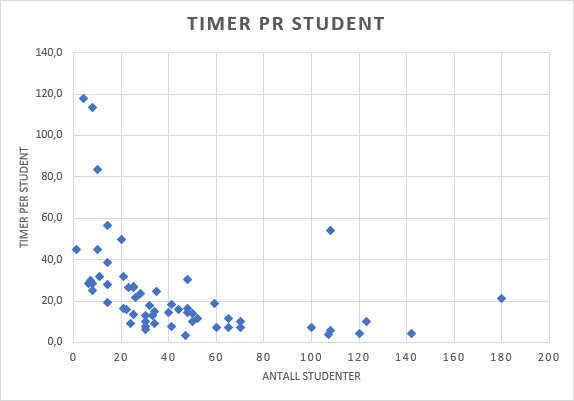 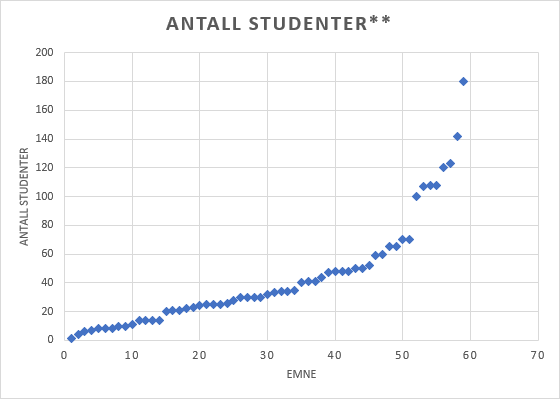 Inkluderer ikke fordypningsprosjekter, masteroppgaveemner, bacheloroppgaver, spesialpensum..
Bakteppe: høy undervisningsbelastning
Hvordan få tid til utvkling? Liten slack for verv, permisjoner, sykdom, friår etc
Undervisning ved IBI
Evaluering portefølje – hvilke kriterier?